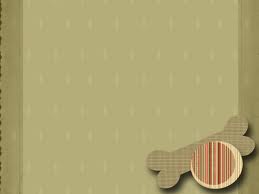 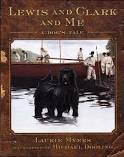 Lewis and ClarkAnd MeA Dog’s Tale
By Laurie Myers
Text Talk
Bonnie Grimes Elementary
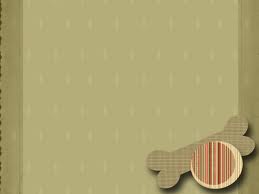 Docility- easy to manage
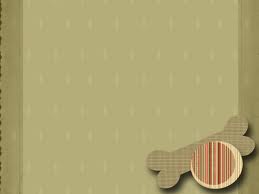 Word in Context: “… the dog was of the newfoundland breed one that I prised much for his docility and qualifications generally for my journey…”
Another example: Labs are known for their docility and sweet nature.
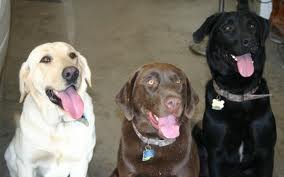 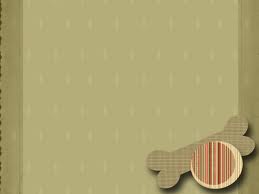 Vicious- something that is especially cruel, harsh or violent
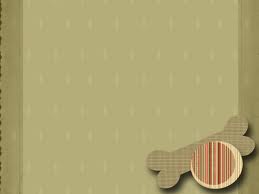 Word in context:  “I took a deep breath in and started a low growl.  It was not my most vicious growl, just a low, constant rumble to let the calf know he wasn’t welcome.”
Another example:  The vicious tiger warned his prey before an attack.
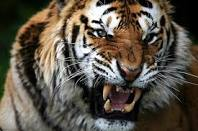 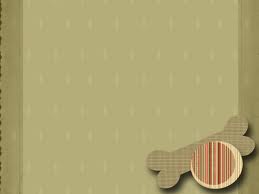 Cunning- skill used in a sly or tricky way
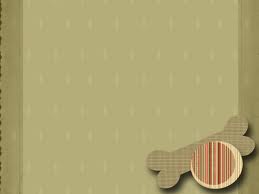 Word in context:  “A new puppy comes along, all playful and cunning, and then everyone pats and plays with it.  Then the big dogs jump all over themselves trying to get noticed.”
Another example: The sly and cunning fox told the Gingerbread Man to jump on his back for a ride across the river.
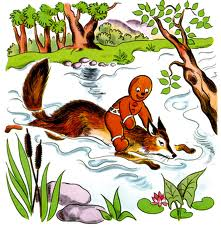 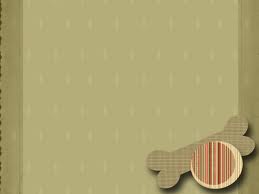 Which picture goes with docility?
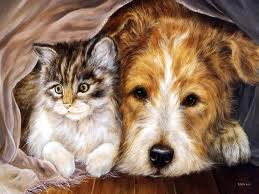 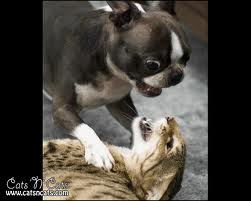 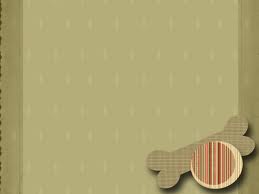 Name 3 animals that can be vicious.
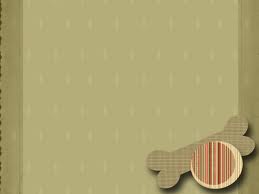 Is the fox in this photograph cunning?  Tell why or why not.
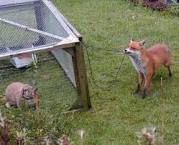